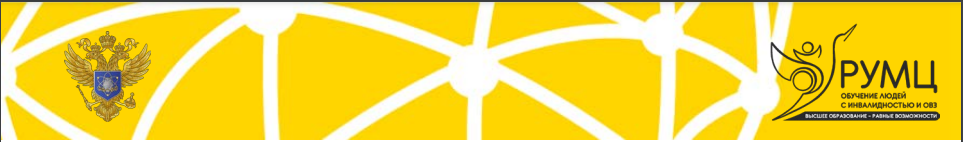 Деятельность сети ресурсных учебно-методических центров в сфере Минобрнауки России: цели, задачи, практика
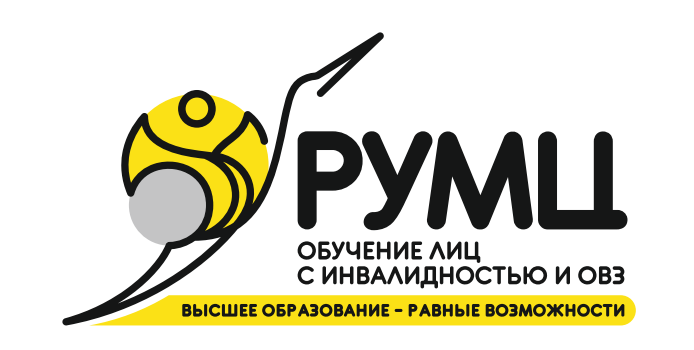 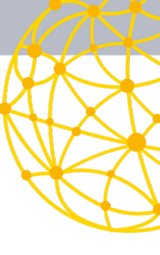 Учредители РУМЦ
Министерство науки и высшего образования Российской Федерации
Министерство просвещения Российской Федерации
Министерство культуры Российской Федерации 
Министерство здравоохранения Российской Федерации
Министерство транспорта Российской Федерации
Министерство сельского хозяйства Российской Федерации
Министерство спорта Российской Федерации
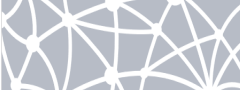 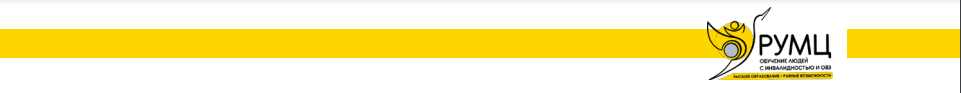 Основные участники
Правительство РФ
Региональные органы власти
Бизнес-сообщество
Общественные организации и НКО
Советы и объединения в  социально-экономических сферах
640 вузов партнеров
Более 34 000 студентов с инвалидностью и ОВЗ
21 РУМЦ
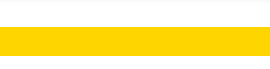 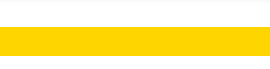 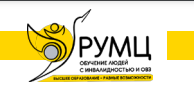 Направления деятельности  РУМЦ
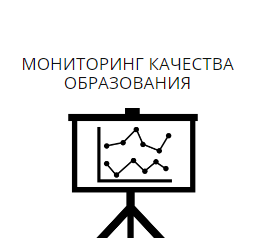 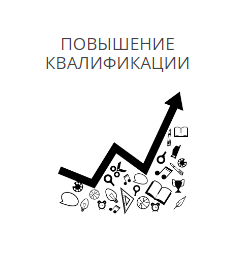 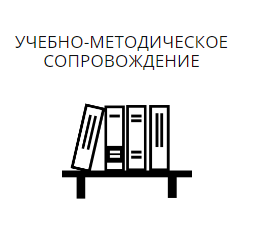 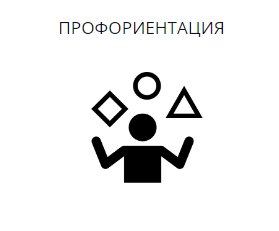 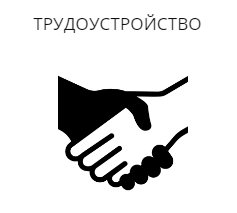 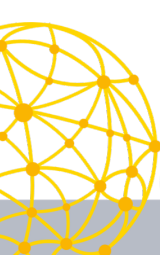 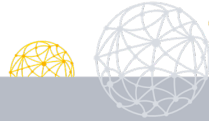 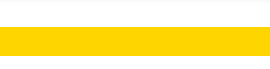 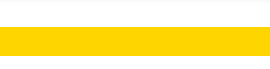 РУМЦ в системе ИВО
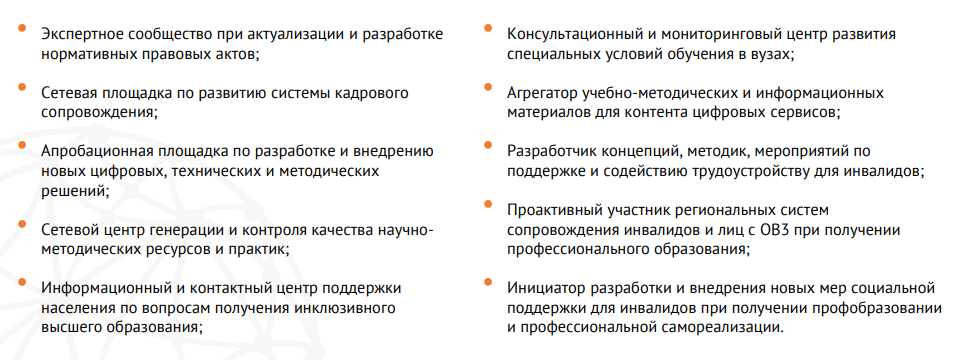 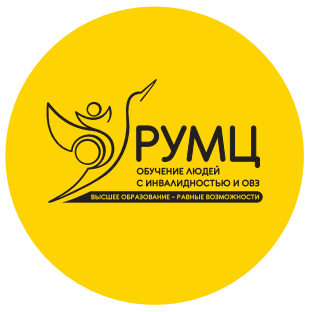 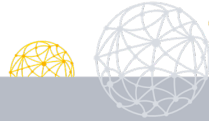 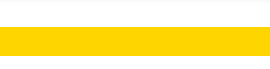 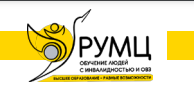 Портал инклюзивное образование.рф
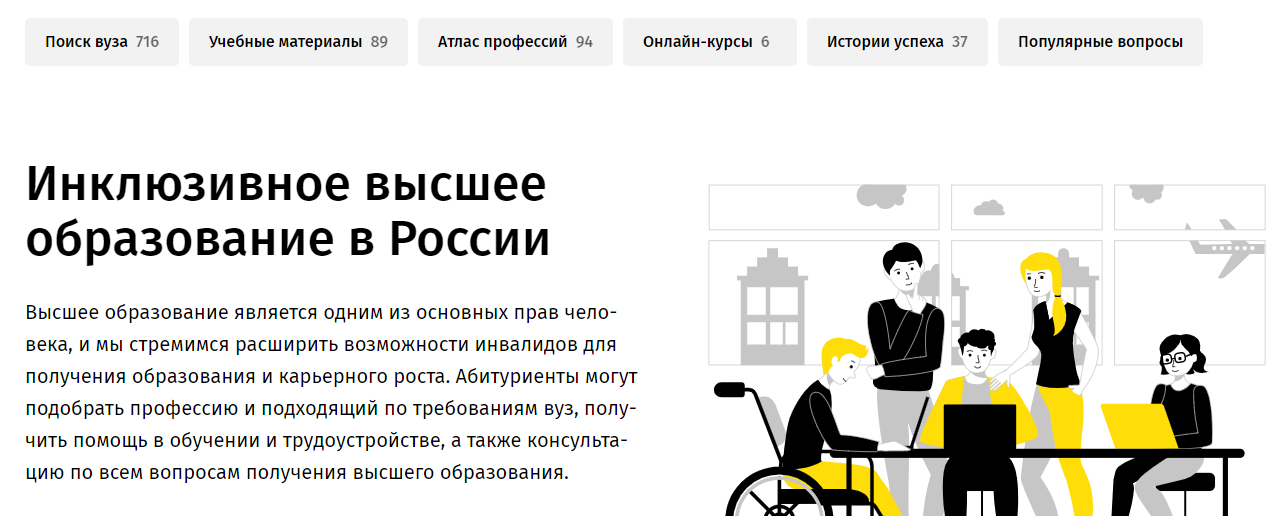 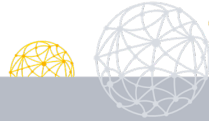 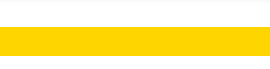 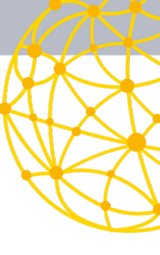 основные показатели
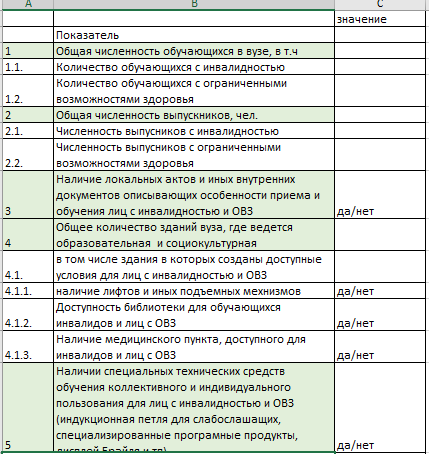 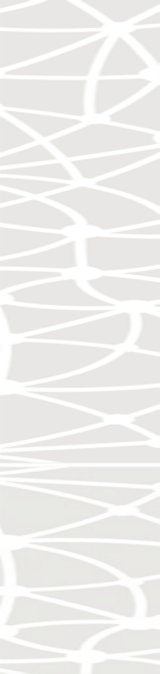 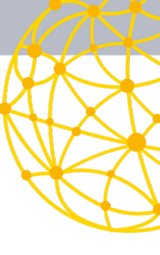 основные показатели
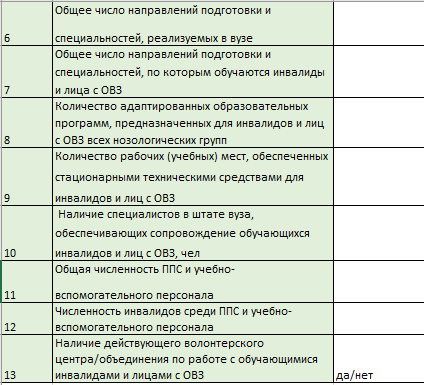 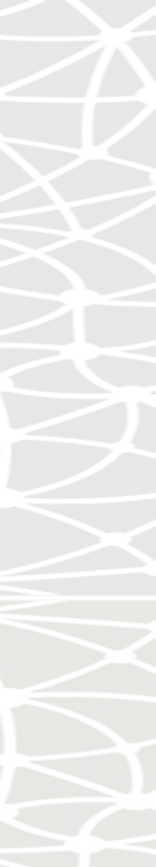 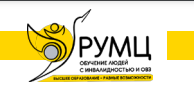 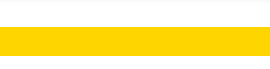 Благодарим за вниманиенаши контакты:rumc-vo@yandex.ruМария Михель
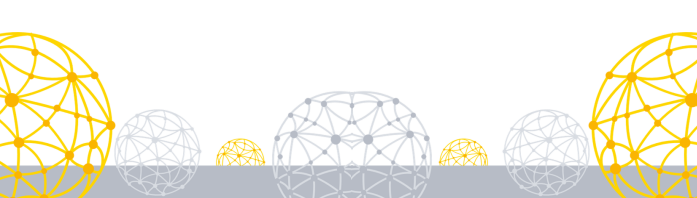